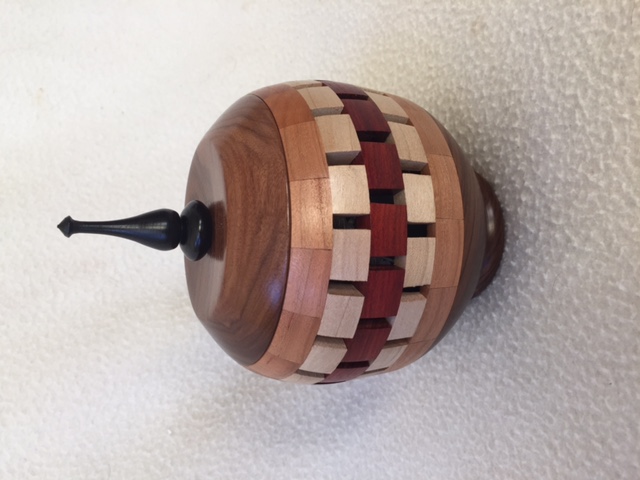 BALTIMORE AREA TURNERS
November 2016
Ron Ford
Don Keefer
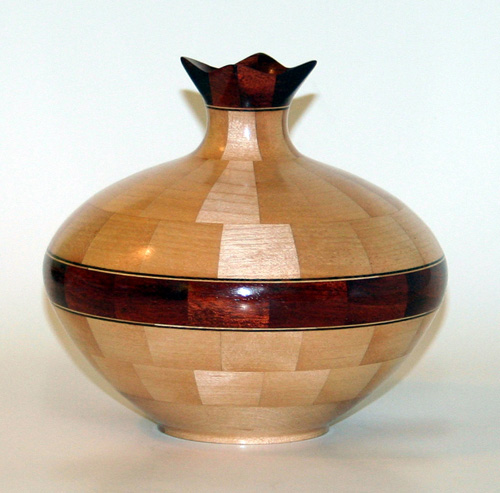 NG
RNI
TU
TED
MEN
SEG
Segmented turning
“No one in their right mind does segmented turning”
Why do Segmented Turning?
How does it compare to turning a log ?
Why do segmented turning ?
Allows for greater creativity
Use up small pieces
Much less waste
Combine multiple species of wood
No end grain turning
Can take many forms
Bowls, lidded vessels, urns, etc
What tools are required?
Table saw / Miter saw / Bandsaw
Sander 
Belt or Disc (with jig)
Accurate protractor / miter gauge 
Thickness sander (optional)
Table saw sled (optional)
Lathe
It is made from a stack of rings 
Rings built from segments
Terminology
Segment 
Thickness
Length
Width  
Miter angle
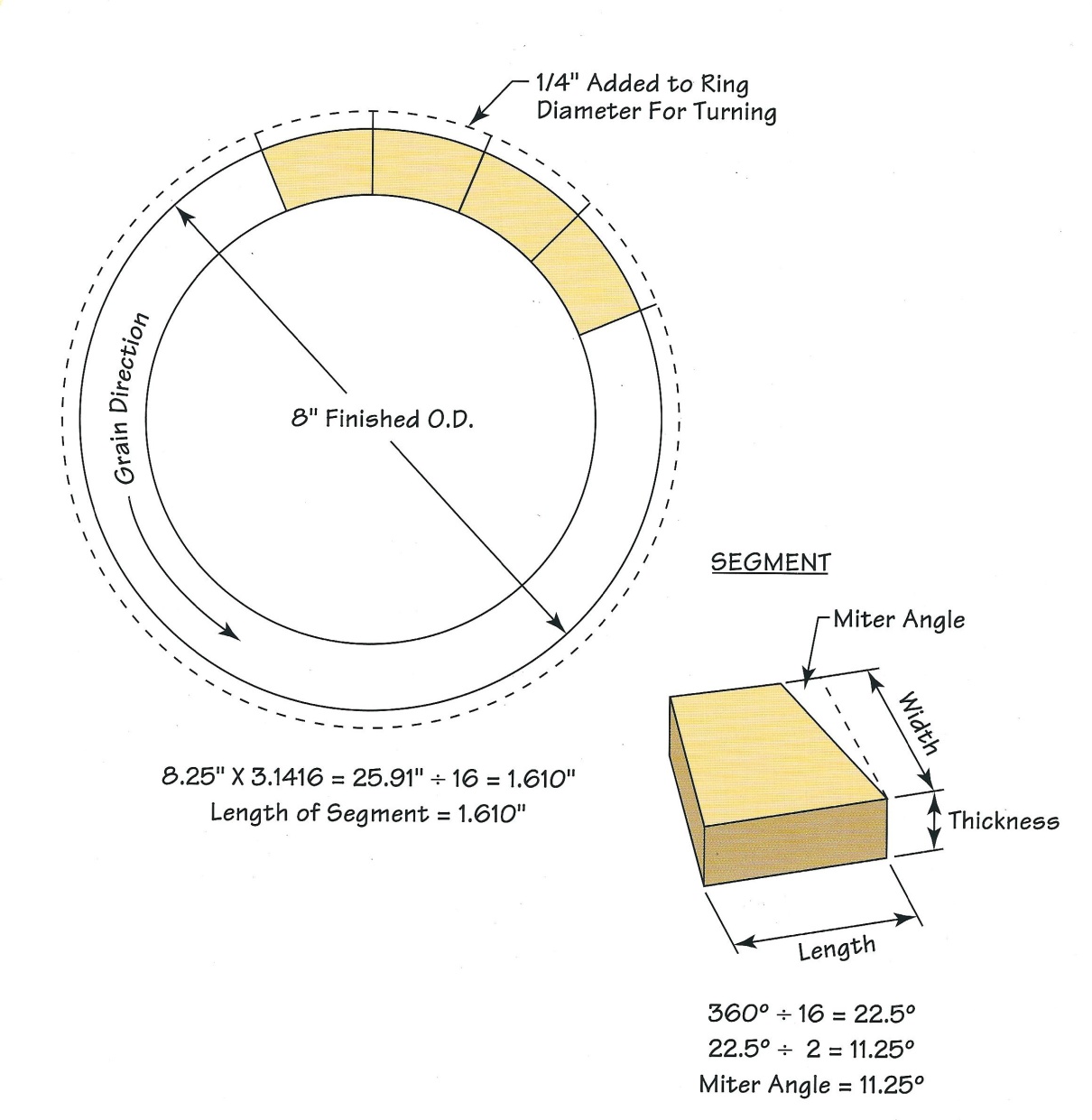 PLANNING, PLANNING, PLANNING….
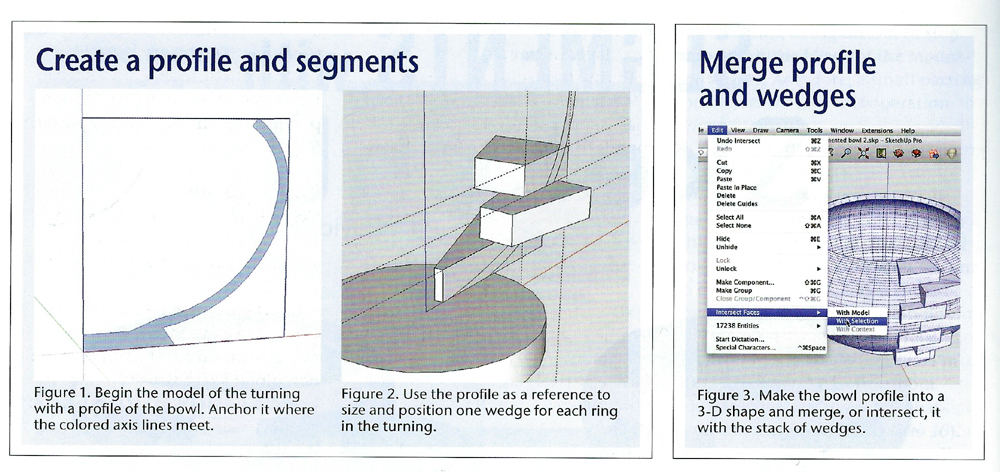 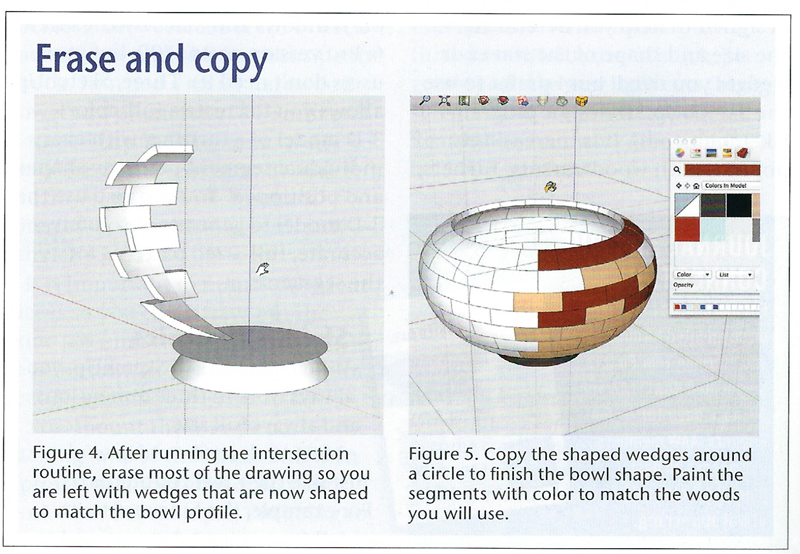 Draw layout with CAD software like SketchUp
(American Woodturner 31: Aug 16)
or…
PLANNING, PLANNING, PLANNING….
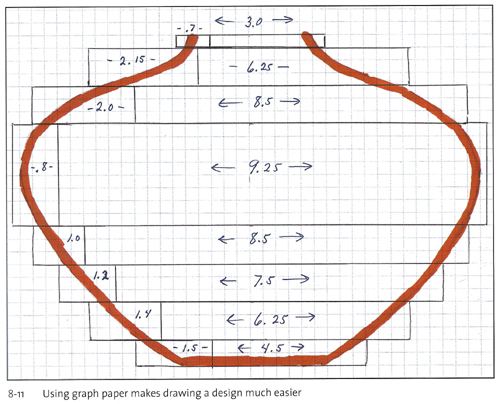 Draw layout on graph paper
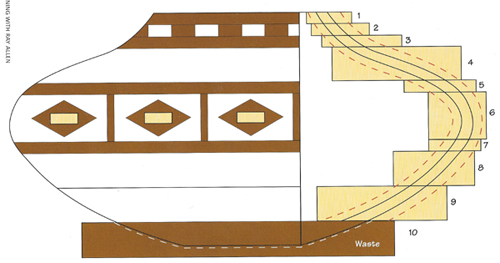 PLANNING, PLANNING, PLANNING….
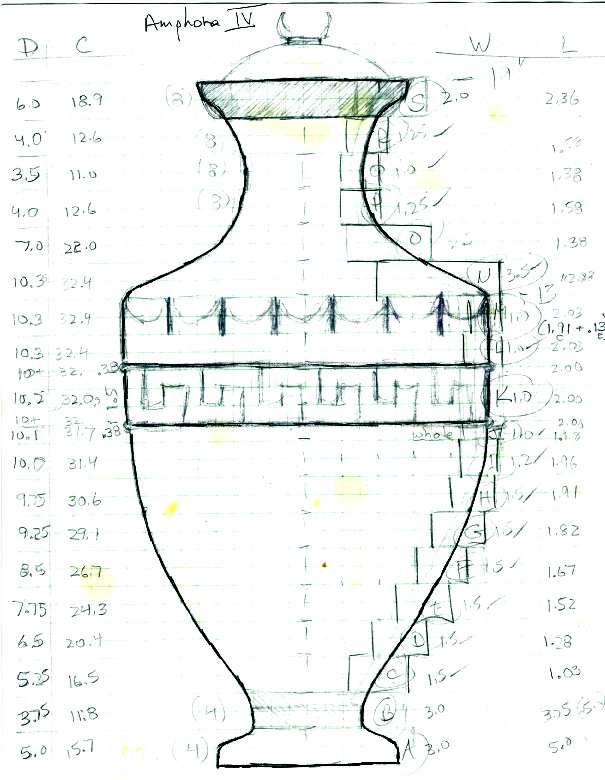 Draw layout on graph paper
PLANNING, PLANNING, PLANNING….
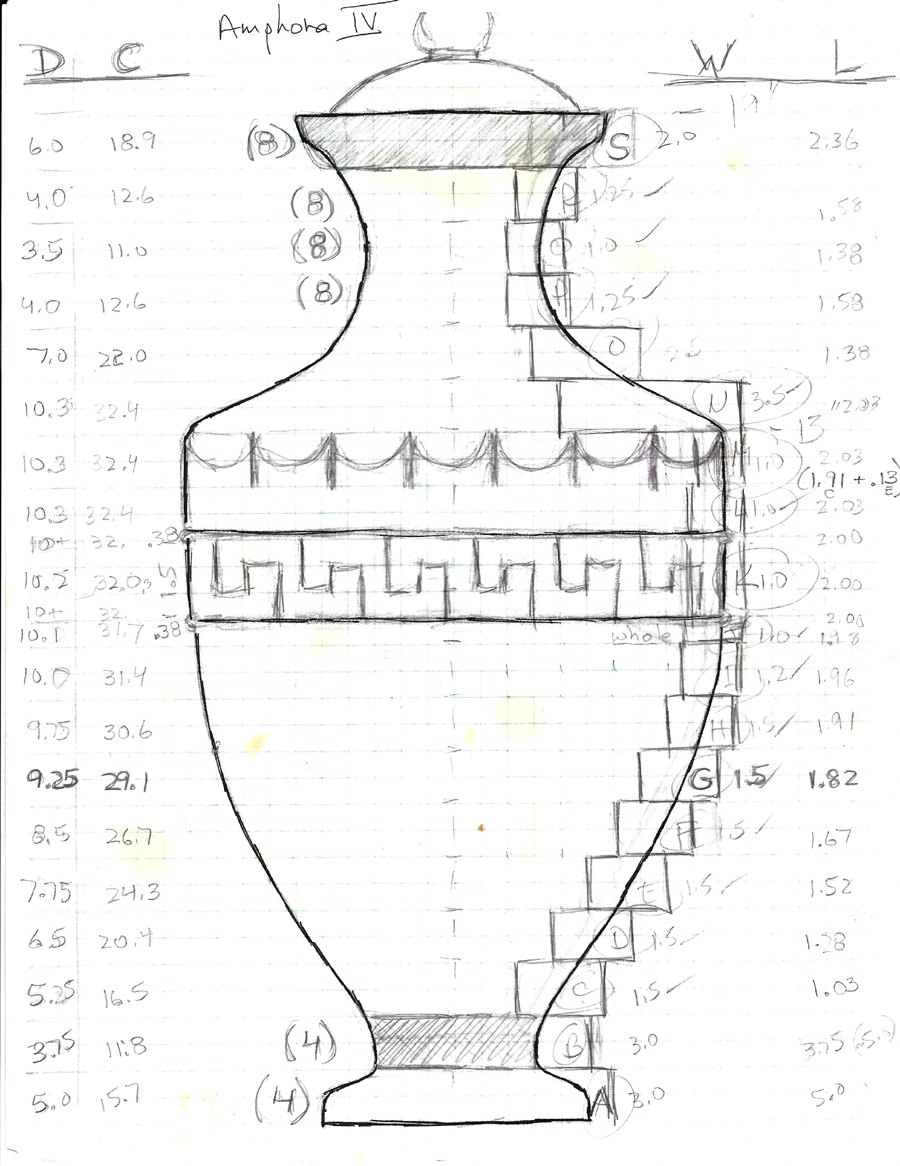 Draw layout on graph paper
S
Plan the number, the thickness, and species of each ring
How many rings? [rings A thru S] (19)
1. Determine max diameter of each ring
G
A
PLANNING, PLANNING, PLANNING….
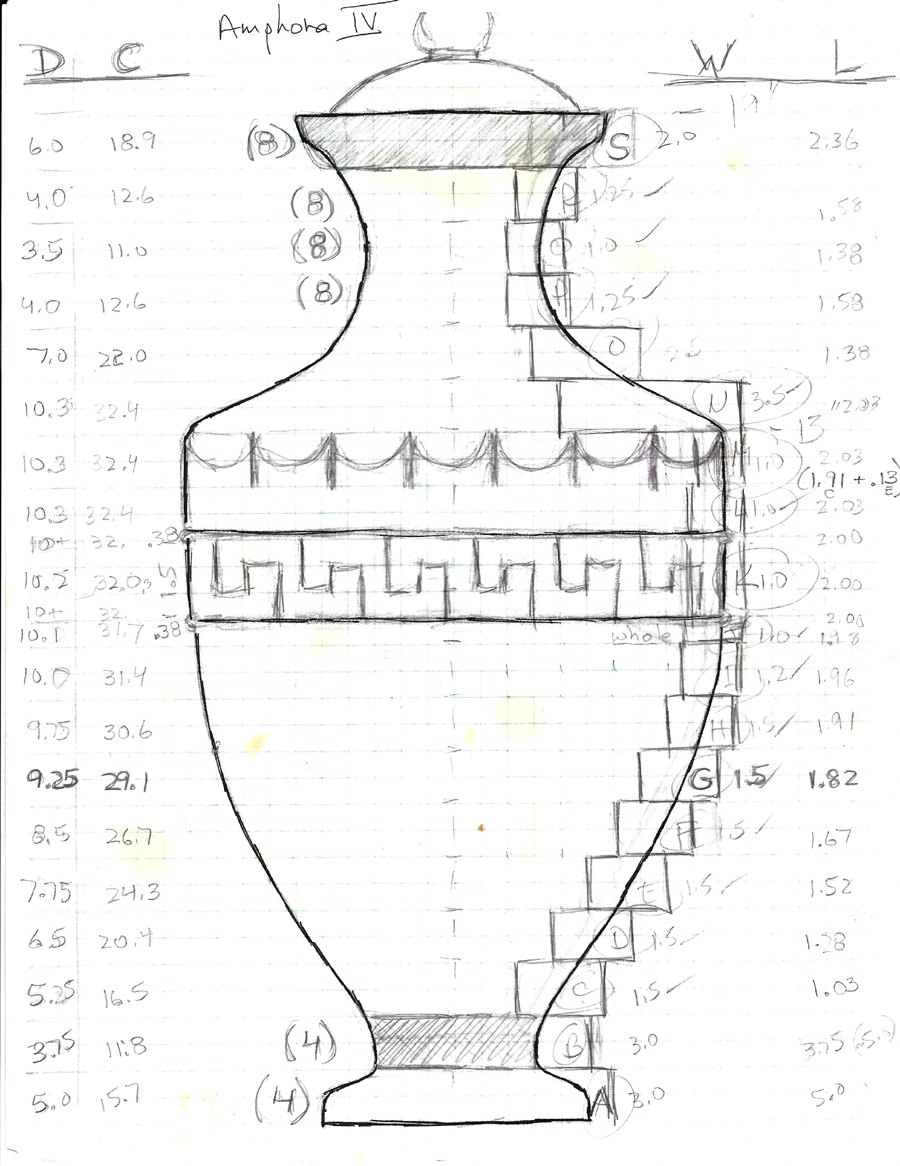 1. Determine max diameter of each ring
2. Calculate circumference of each ring
= Diameter x 3.14
3. Decide on number of segments per ring *
4 or 8 or 12 or 16 or…
S
*
*
A
PLANNING, PLANNING, PLANNING….
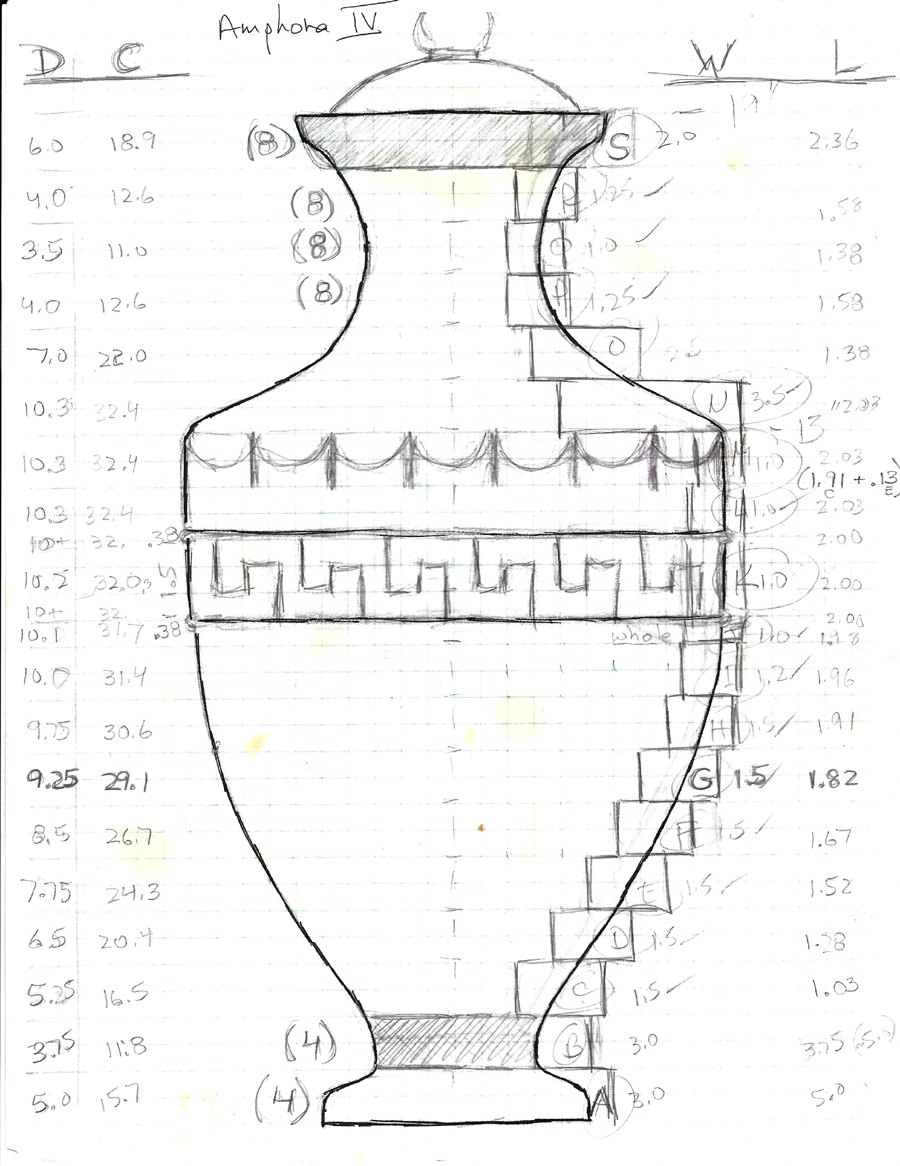 4. Calculate length of each segment 
= Circumference / # of segments
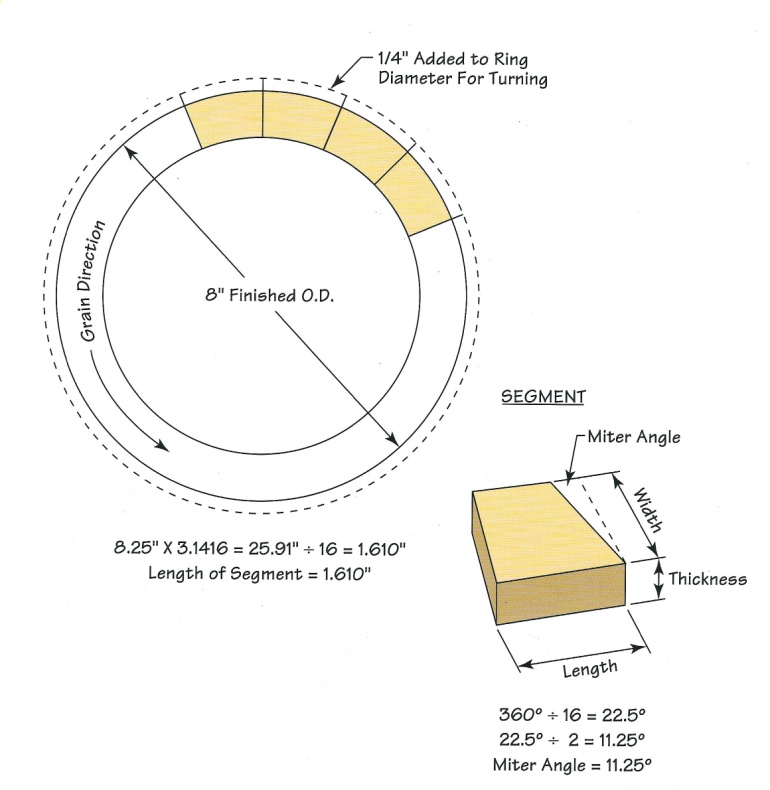 PLANNING, PLANNING, PLANNING….
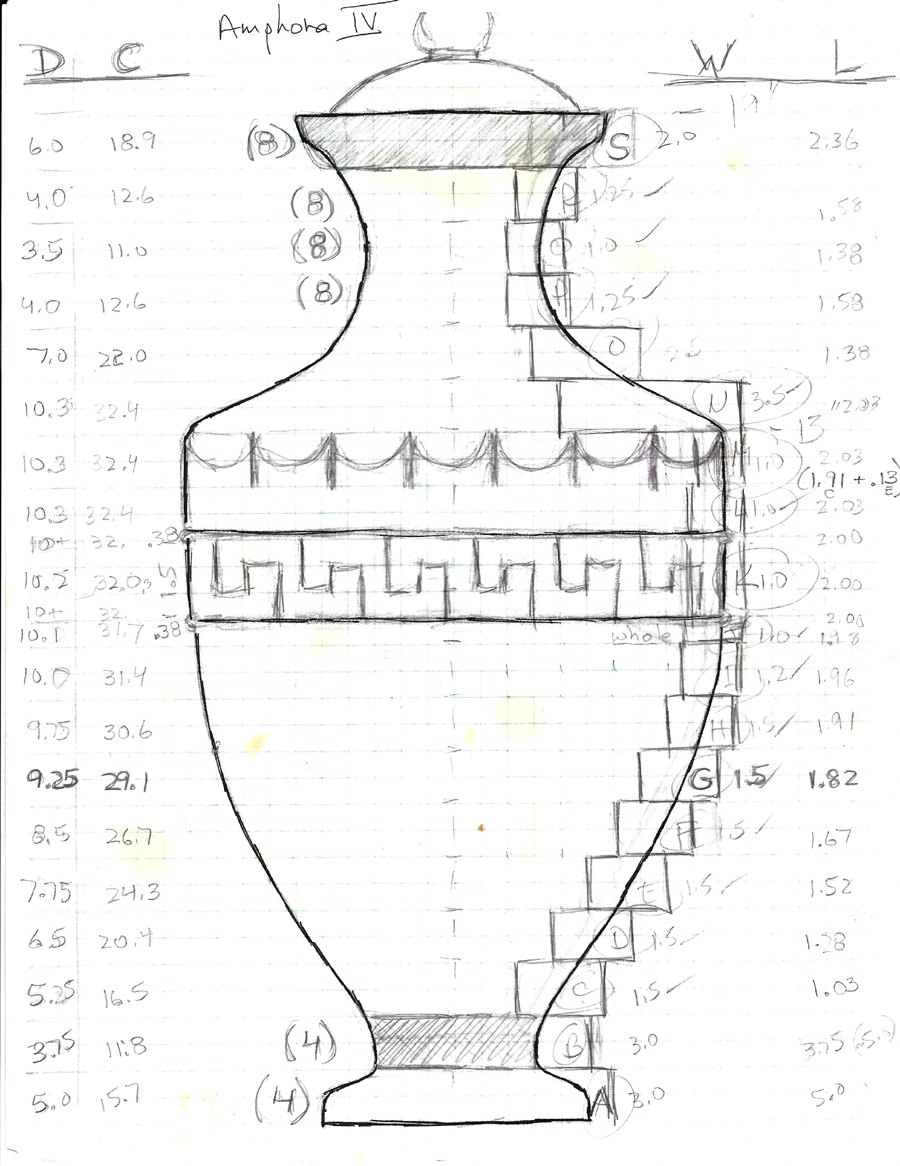 5. Calculate miter angle of each segment 

Miter angle = 360o / # of segments /2
eg.  360o / 16 segments / 2 = 11.25o
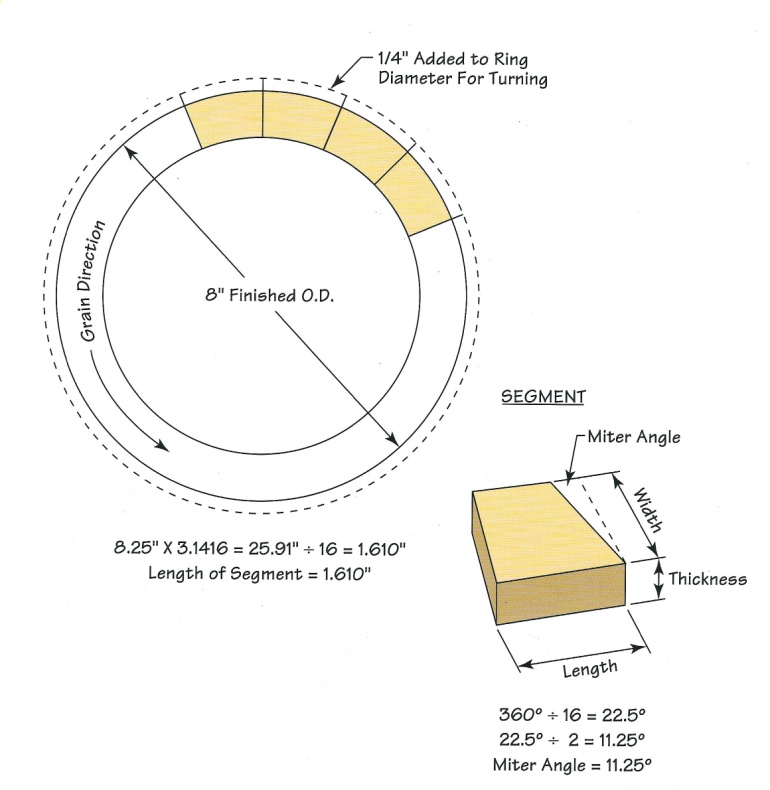 PLANNING, PLANNING, PLANNING….
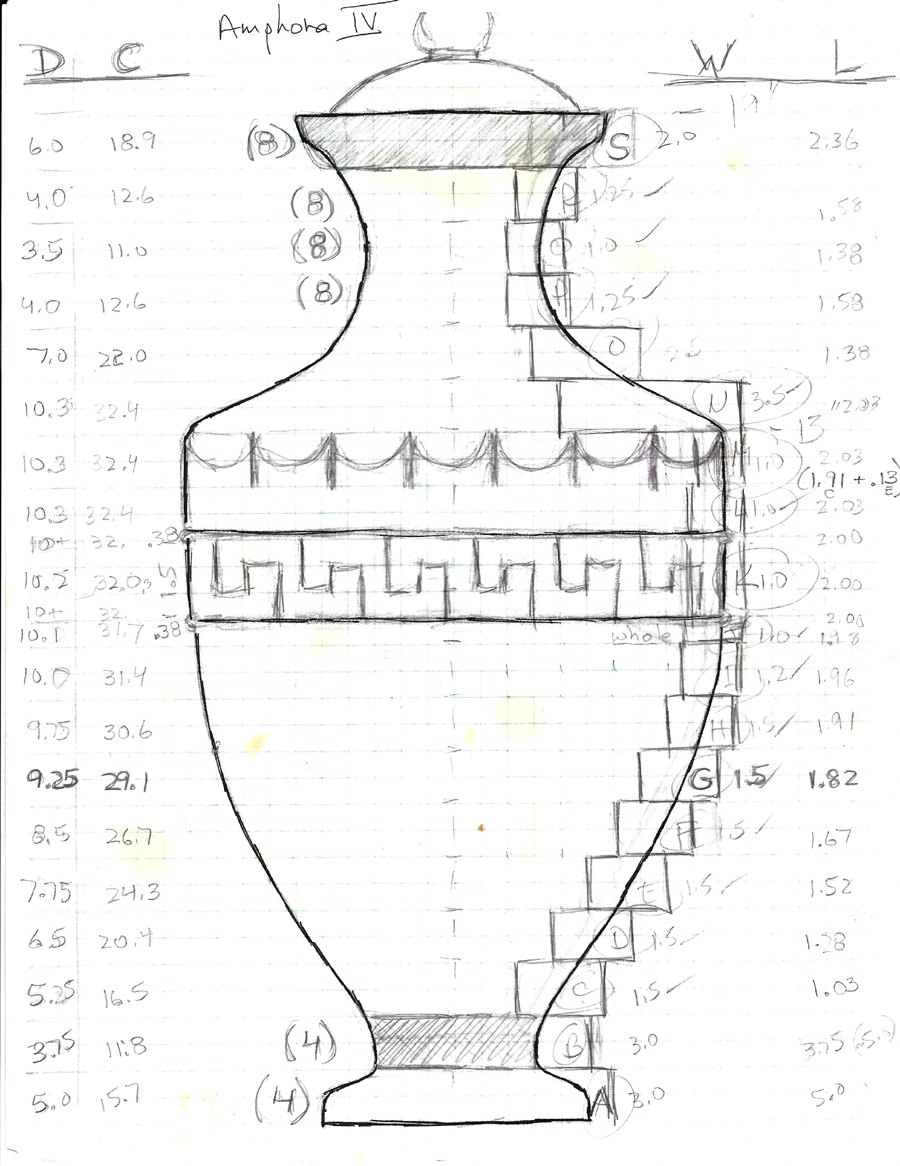 6. Determine width of each segment/ring
What affects width?
7. Include a feature ring?
Design the details of the ring
PLANNING, PLANNING, PLANNING….
Or, in lieu of calculating it all….
The Basics
There is more than one way to skin a cat – or to make a segmented turning
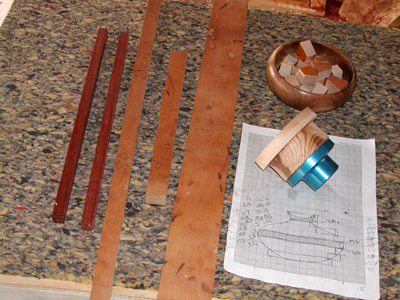 Cut strips on table saw
Length and width of each strip is determined by your calculations
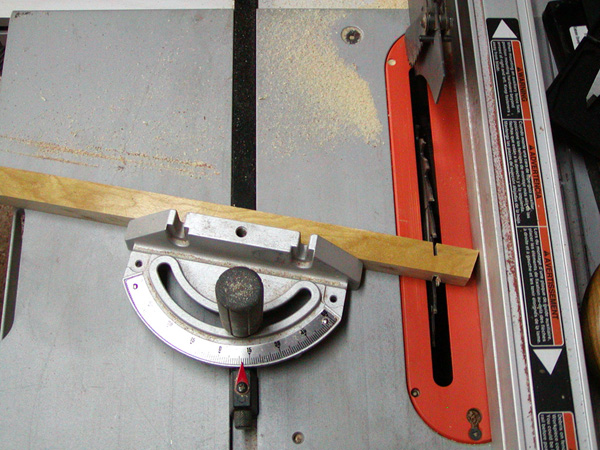 The Basics
Cutting, cutting, cutting….
Use a miter gauge to cut segments
Choose correct angle and length for each segment
Flip strip between each cut … or not…..
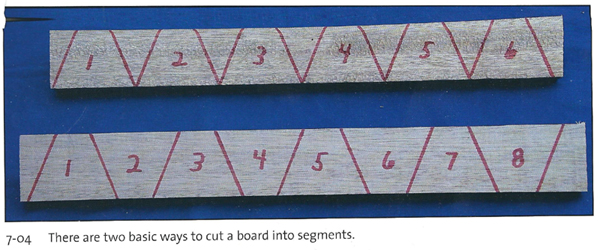 The Basics
The base?
Attach waste block to faceplate
Glue base onto waste block
Several design possibilities for the base:
	- One solid piece
	- Segmented
	- Tapered Plug or 
	- Floating disc
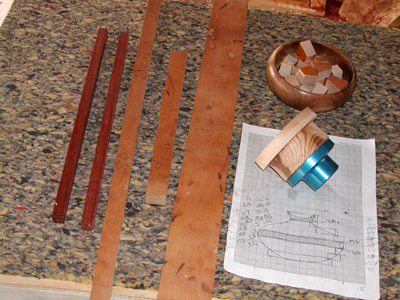 The Basics
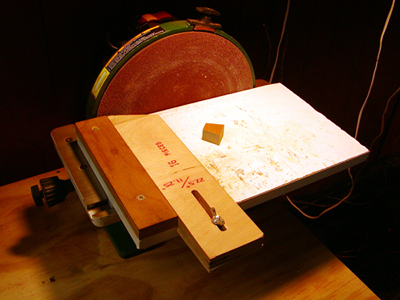 After cutting the segments - sand them on disc sander
The Basics
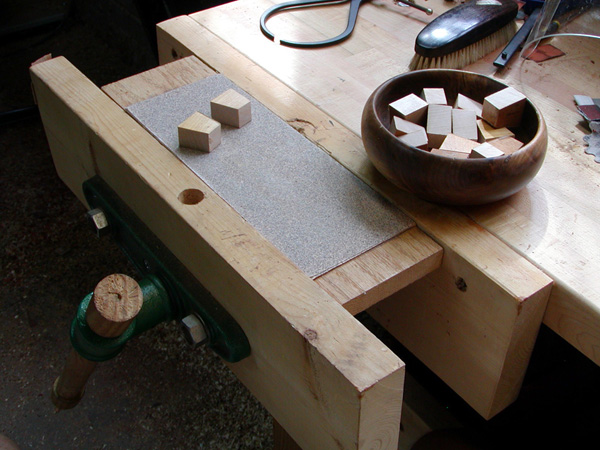 Remove sanding fuzz
Re-sand if necessary
Measure length
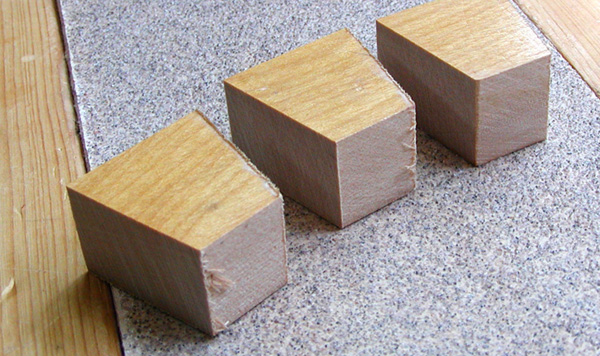 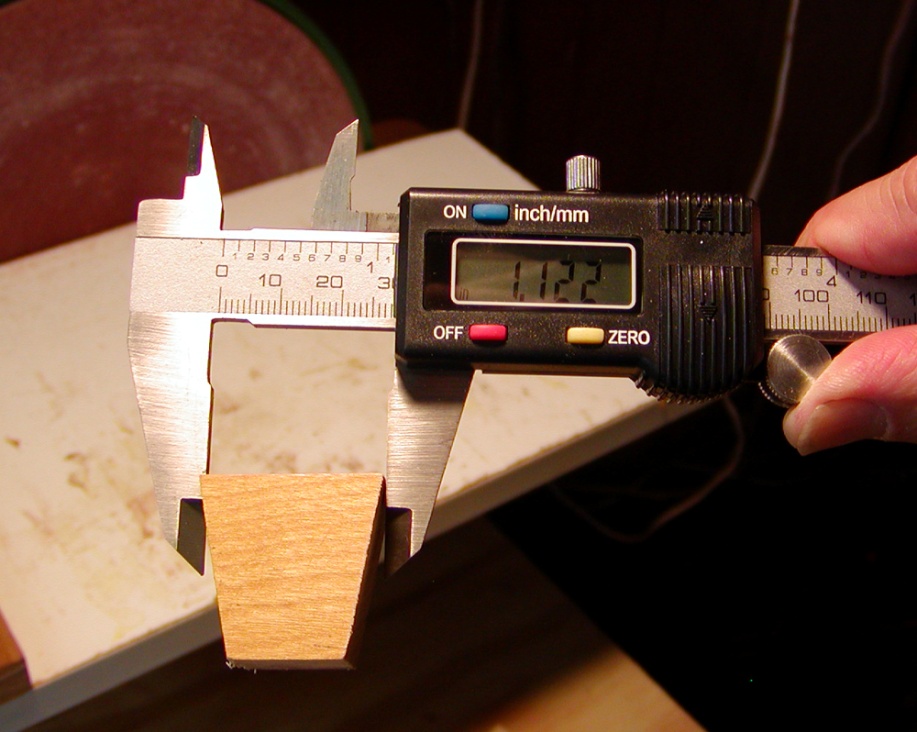 The Basics
No matter how precise you’ve been….







Therefore….
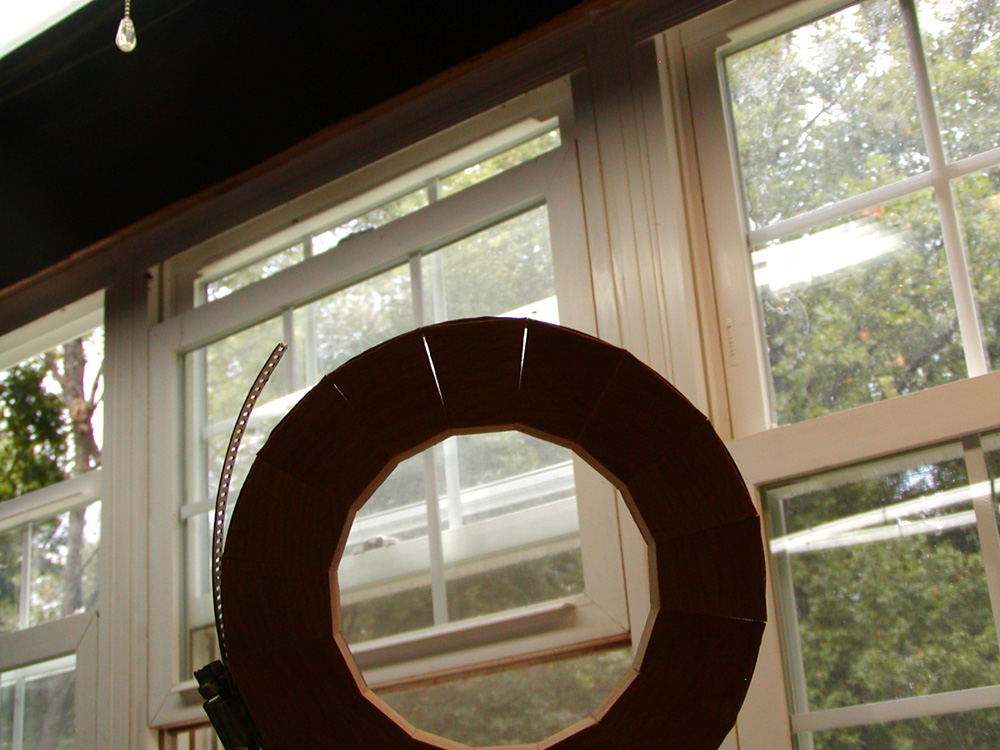 The Basics
Gluing segments
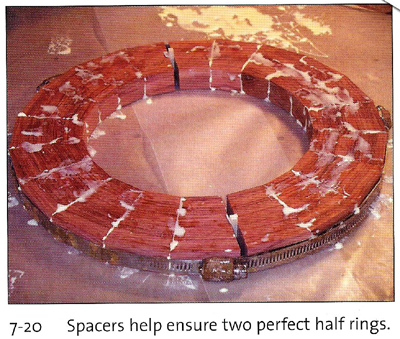 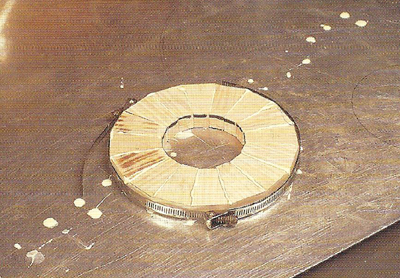 Allen
Each half at once or…
All at once or…
The Basics
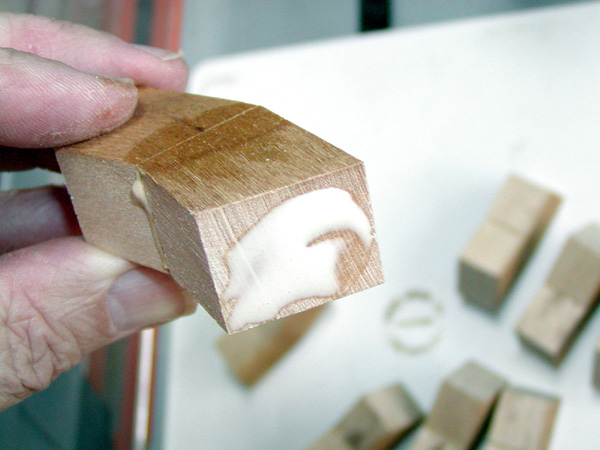 Gluing segments
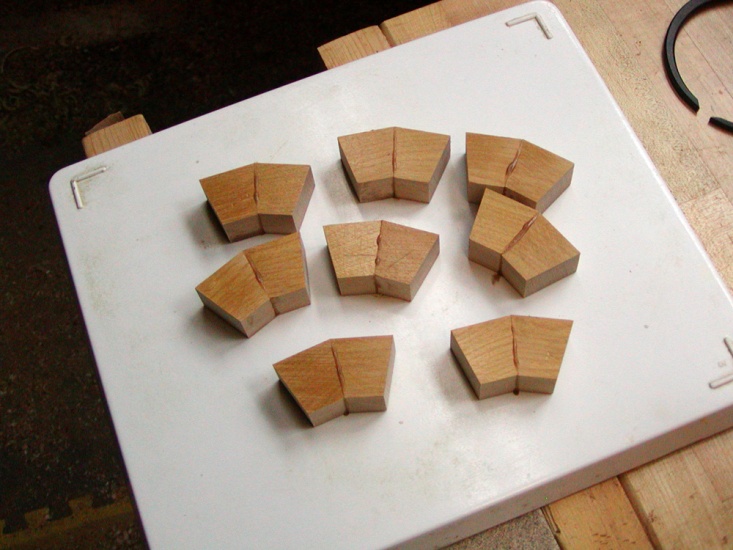 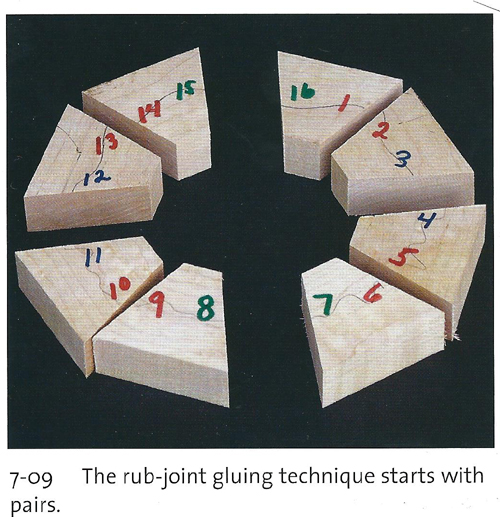 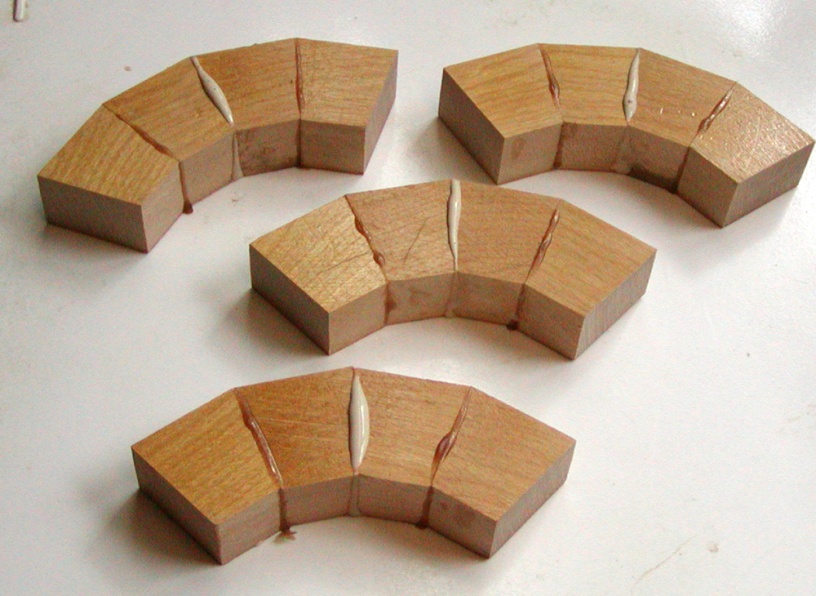 Tibbetts
Two ** at a time
The Basics
Gluing segments
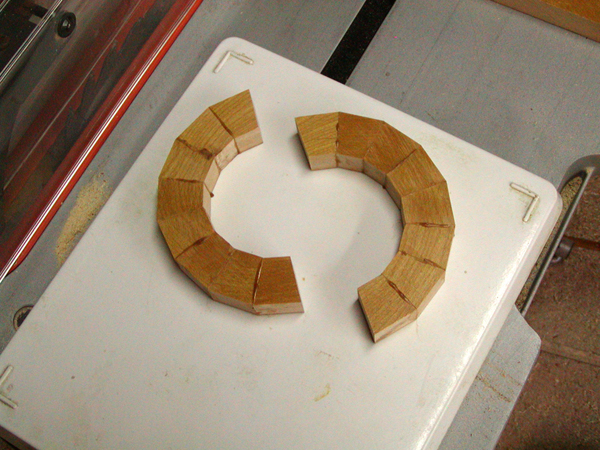 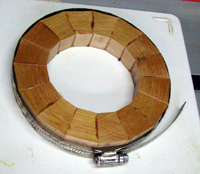 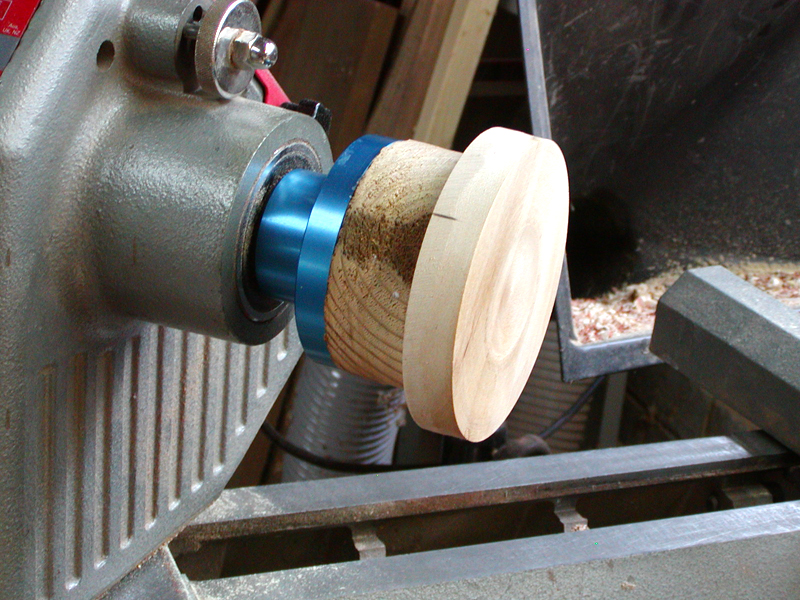 The Basics
Assembling the rings…
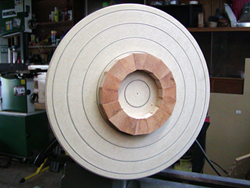 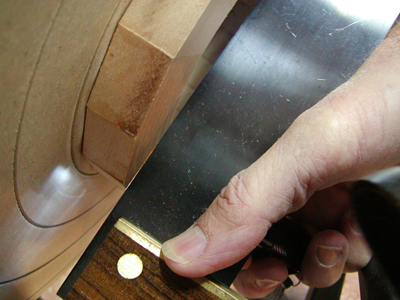 Flatten face of each ring
The Basics
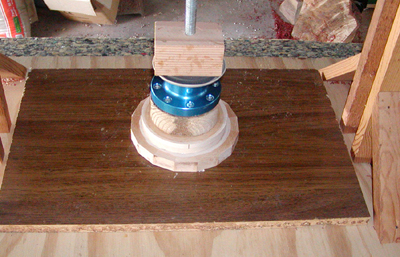 Assembling…
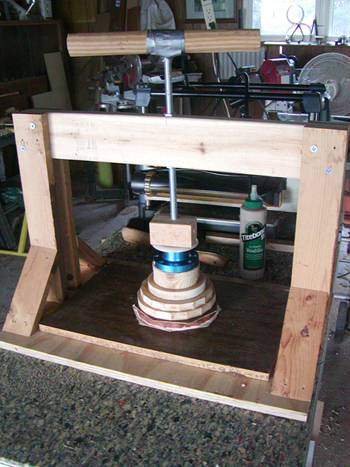 Glue rings together
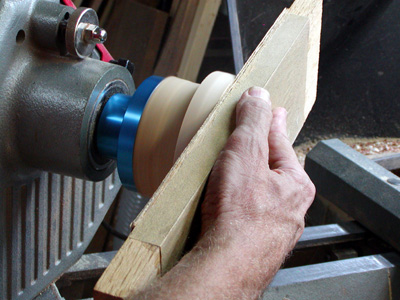 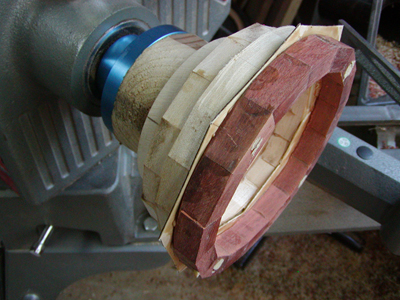 The Basics
Assembling…
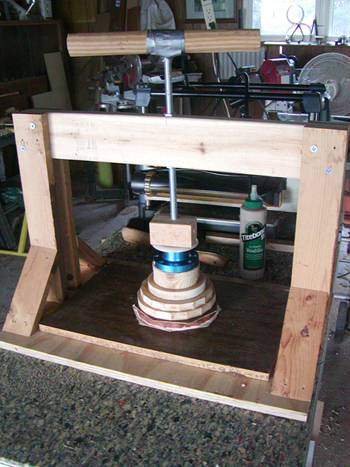 Flattening… gluing… flattening… gluing….
flattening.…
gluing…
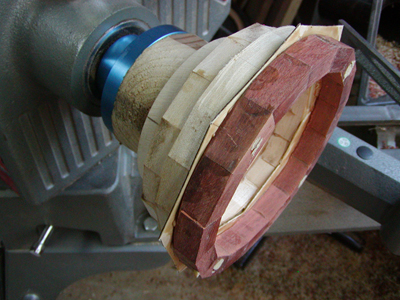 The Basics
Assembling & finishing
Final steps
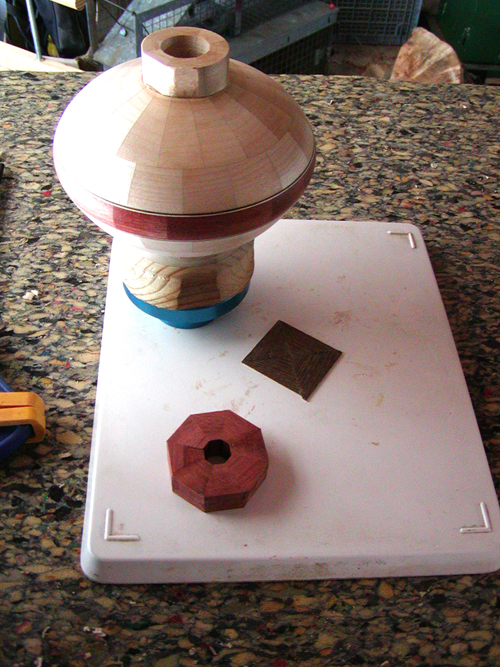 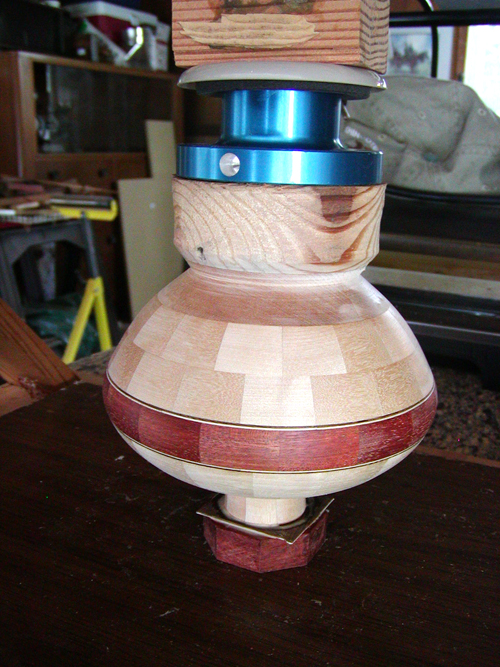 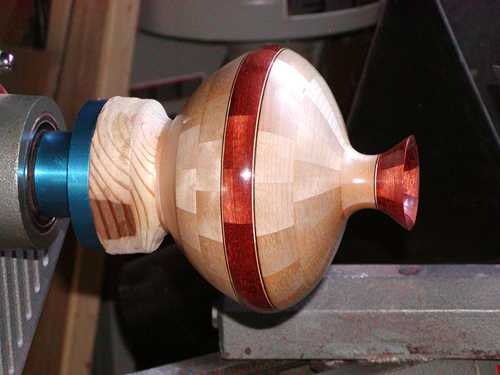 The icing on the cake:A feature ring OR OTHER EMBELLISHMENT
(Optional)
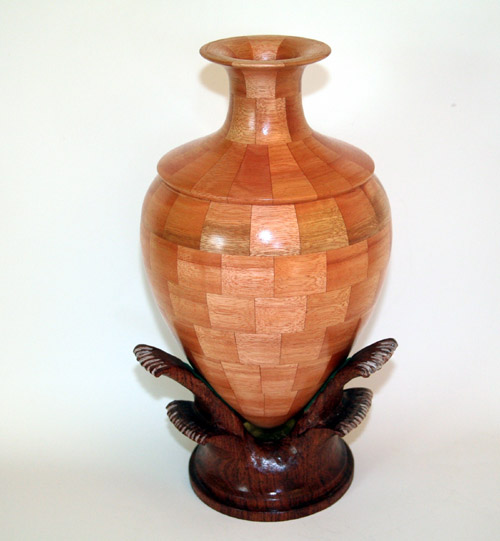 Plain
The icing on the cake:A feature ring OR OTHER EMBELLISHMENT
(Optional)
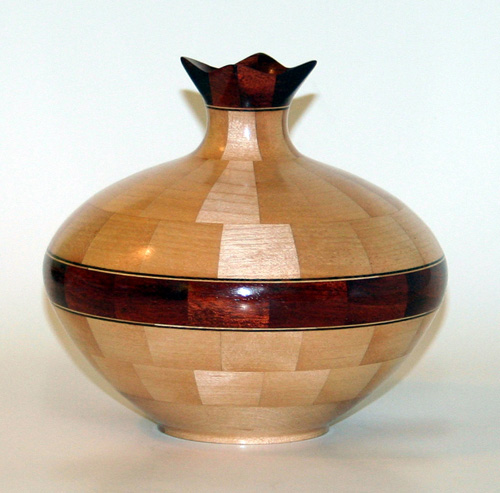 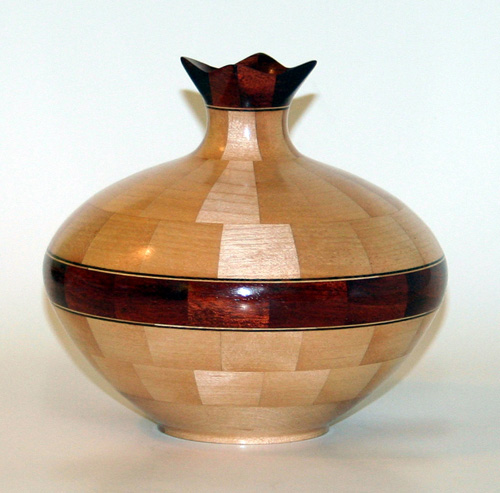 A simple band
The icing on the cake:A feature ring
A Greek Key
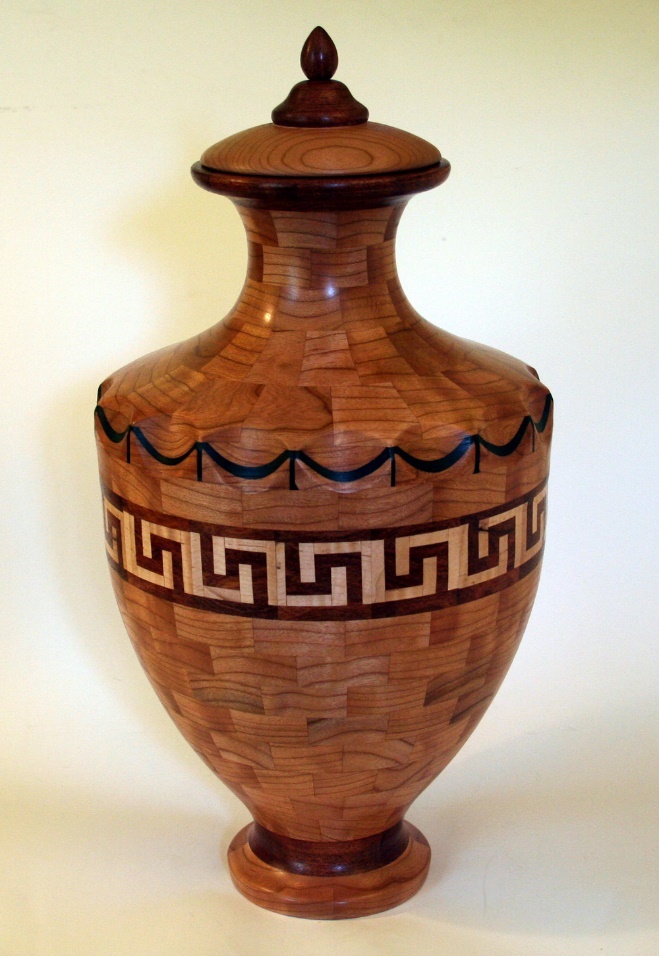 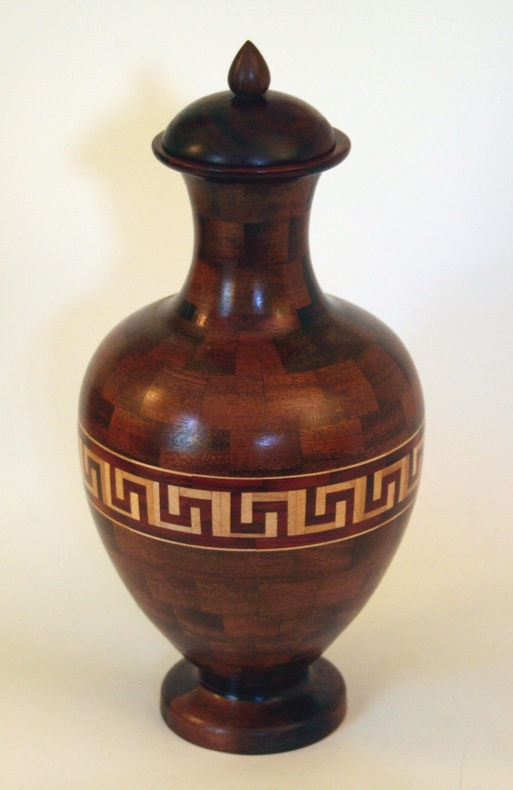 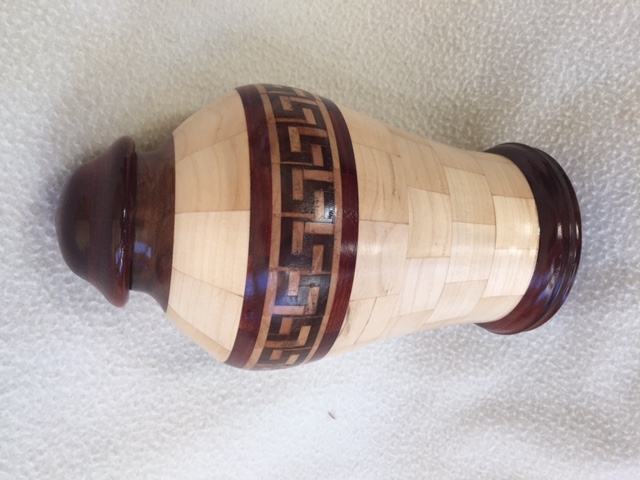 The icing on the cake: A feature ring
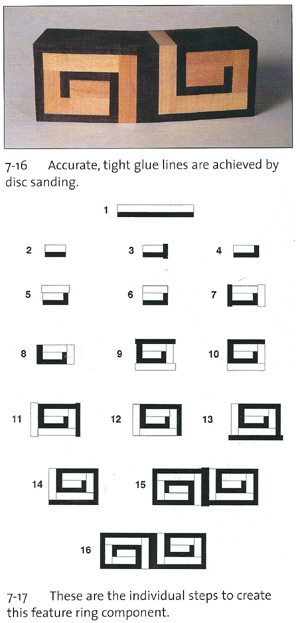 Greek Key
Orientation of grain can be important
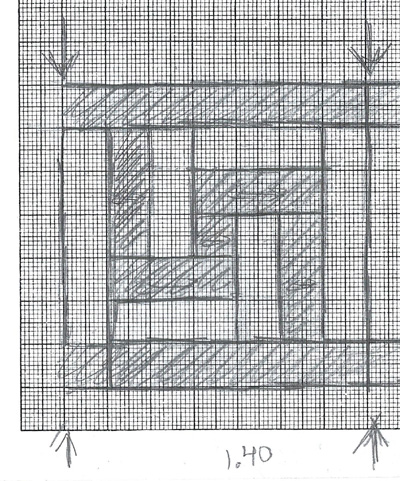 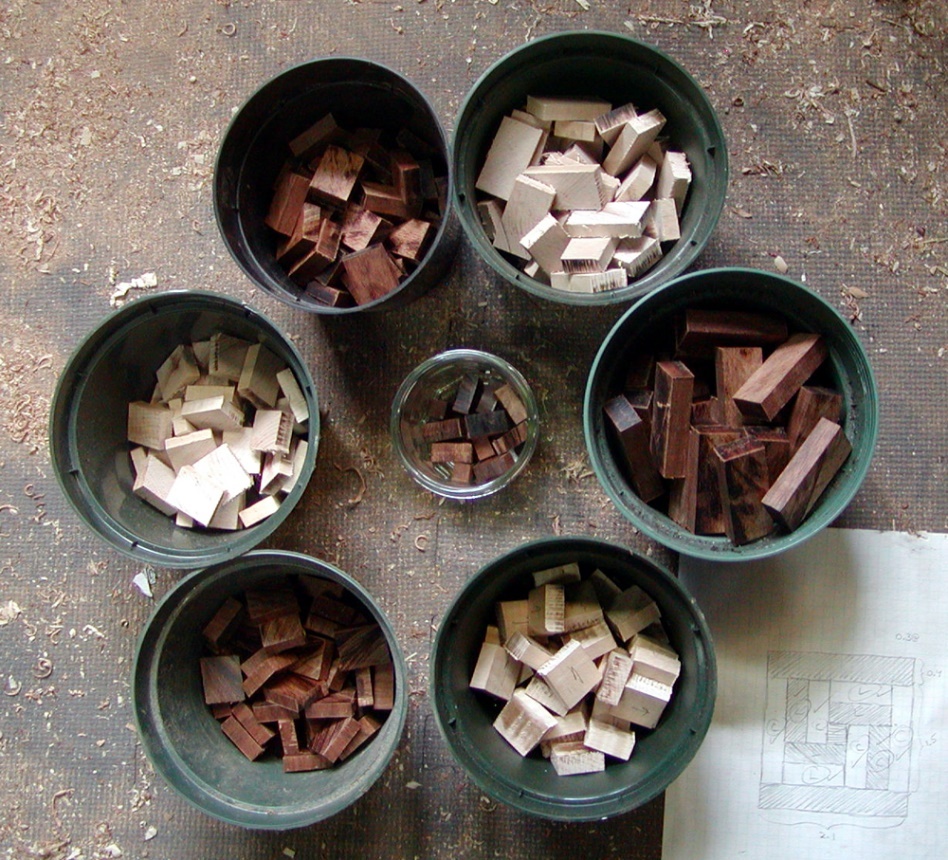 The icing on the cake: A feature ring
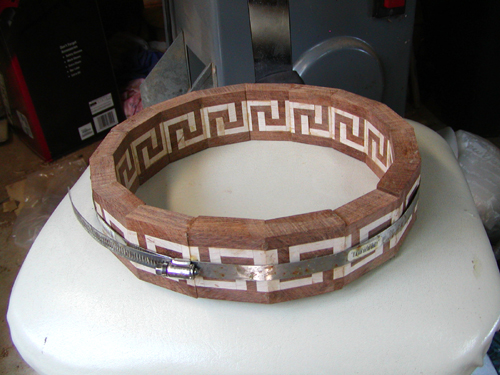 Greek Key
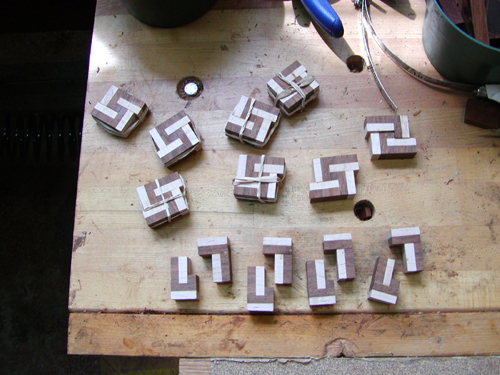 The icing on the cake: A feature ring
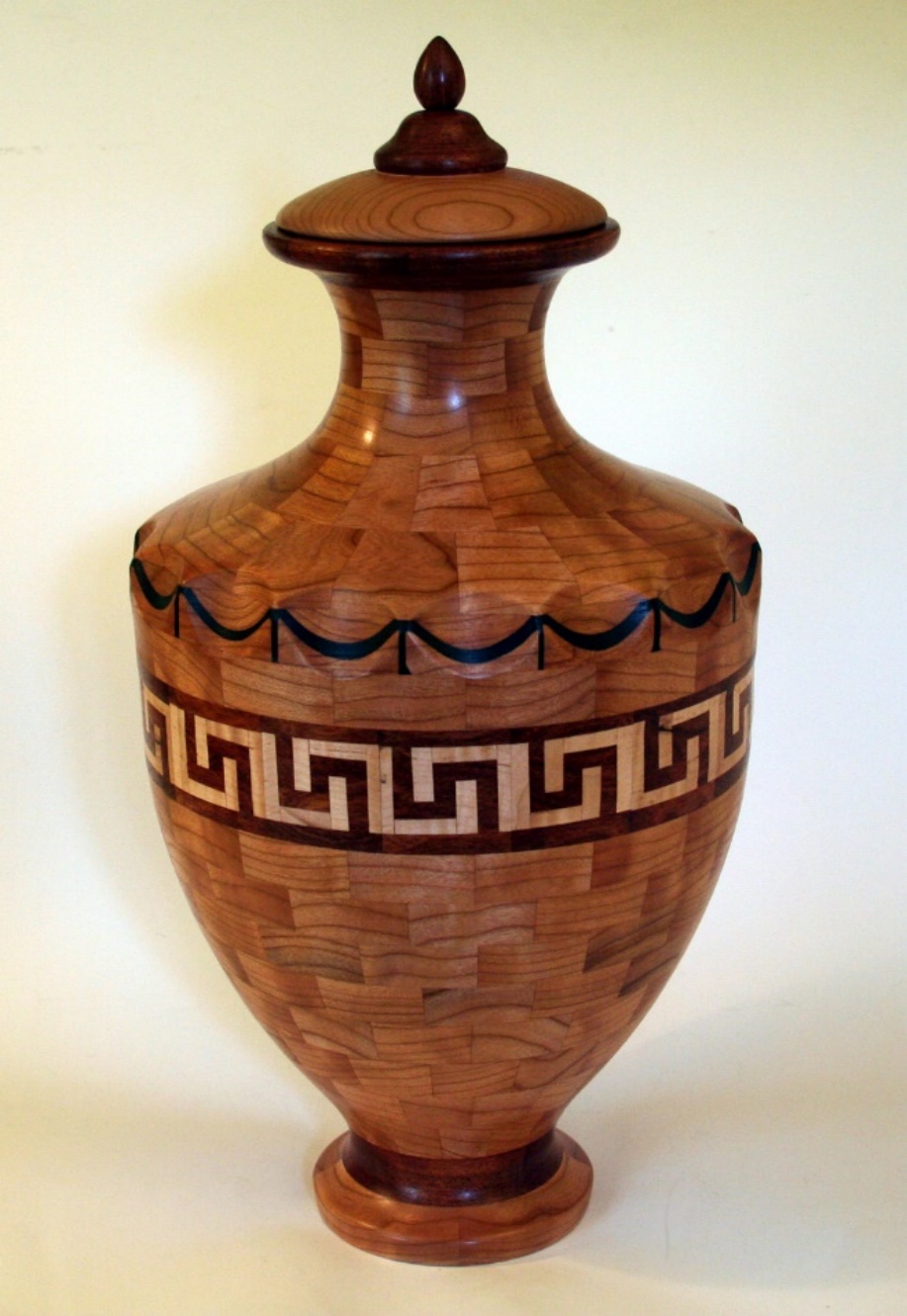 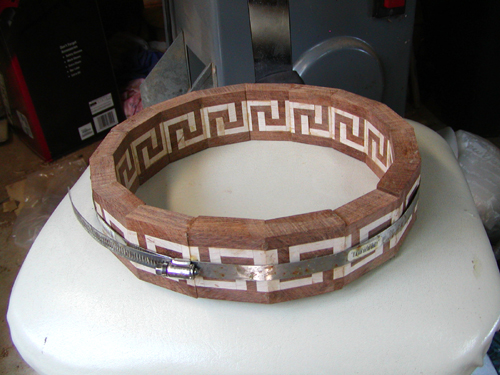 Greek Key +
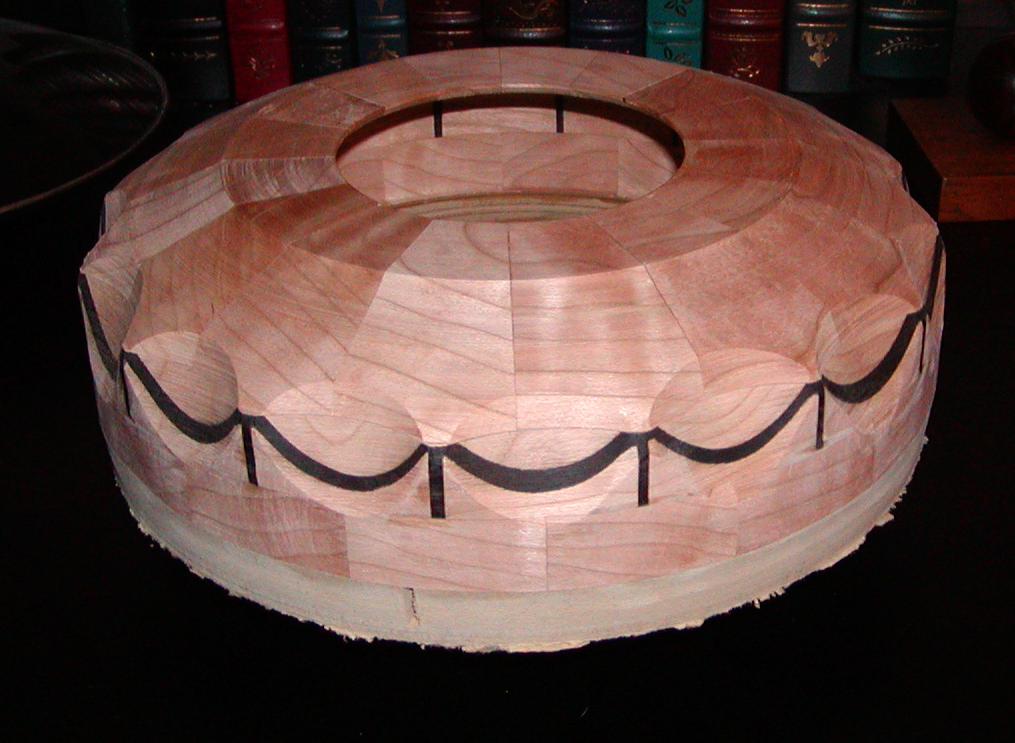 A feature ring or other embellishments
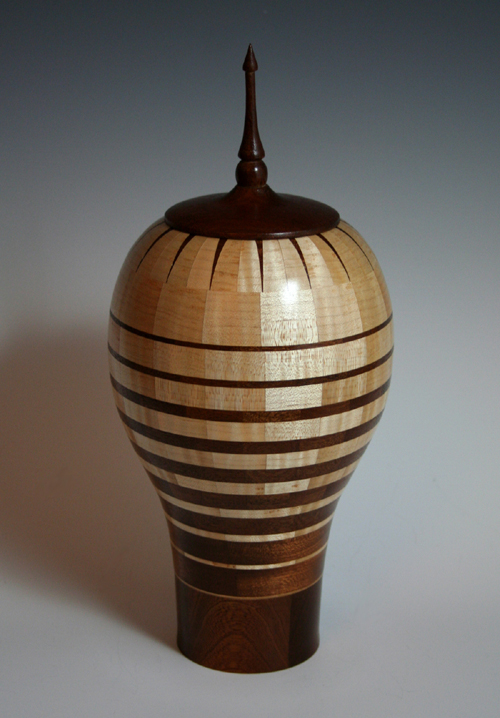 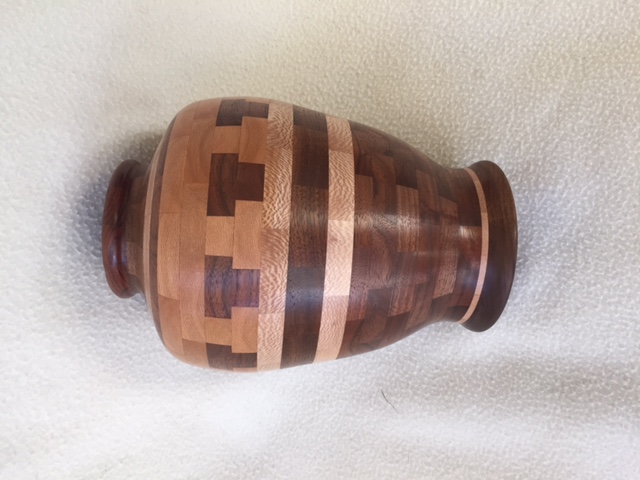 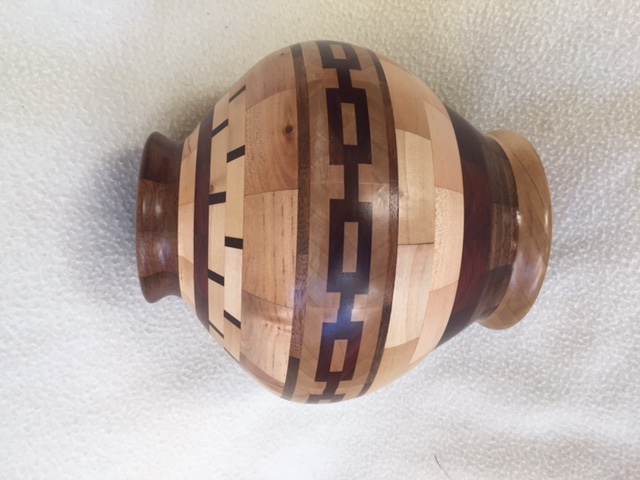 The icing on the cake:
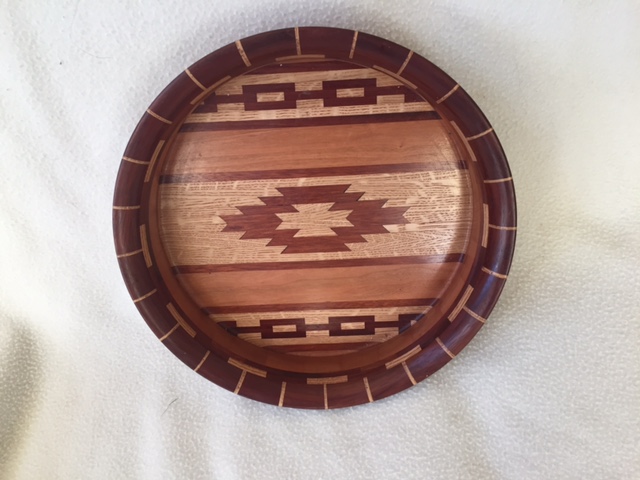 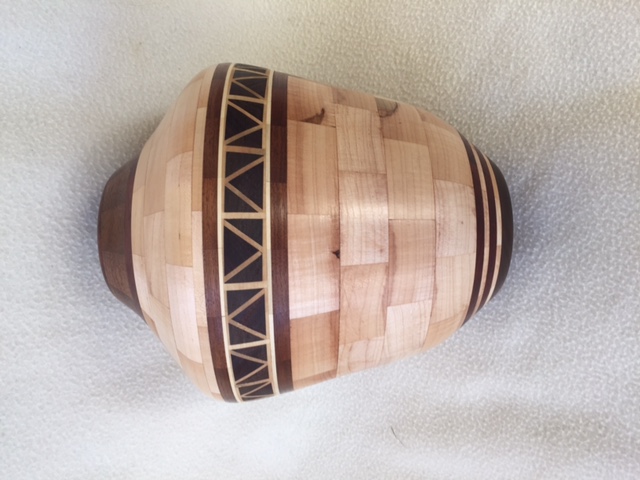 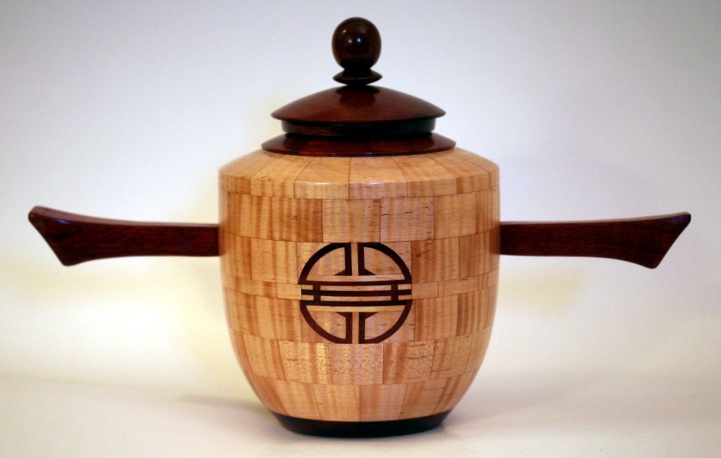 the feature ring or other embellishments
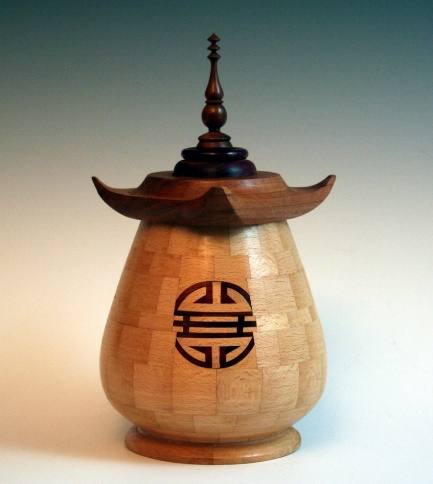 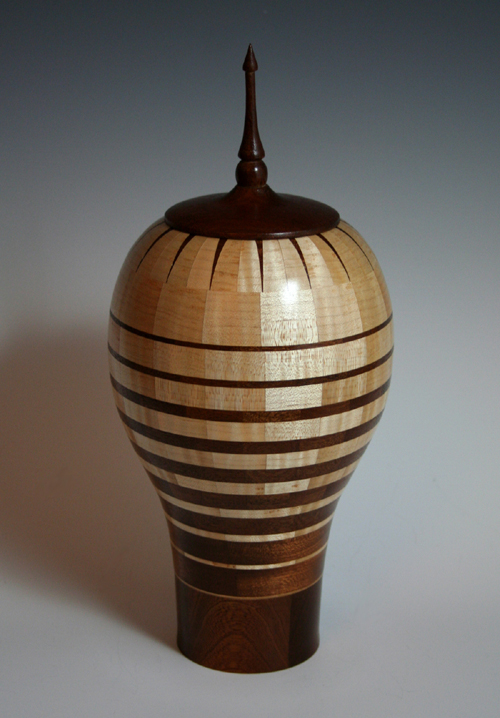 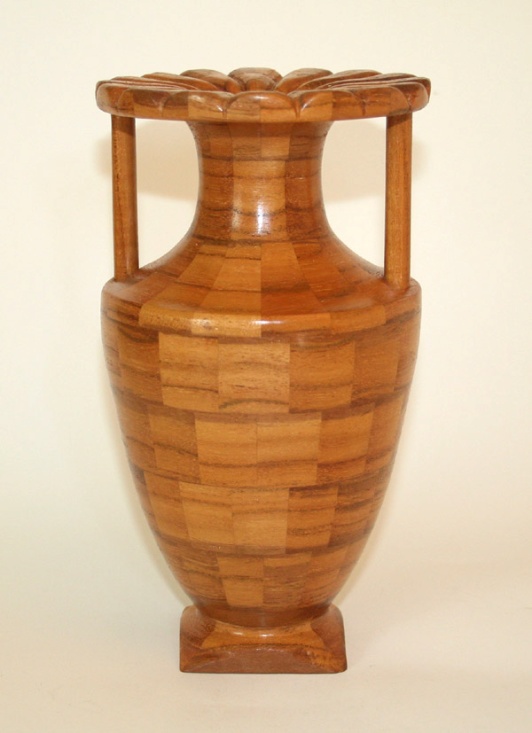 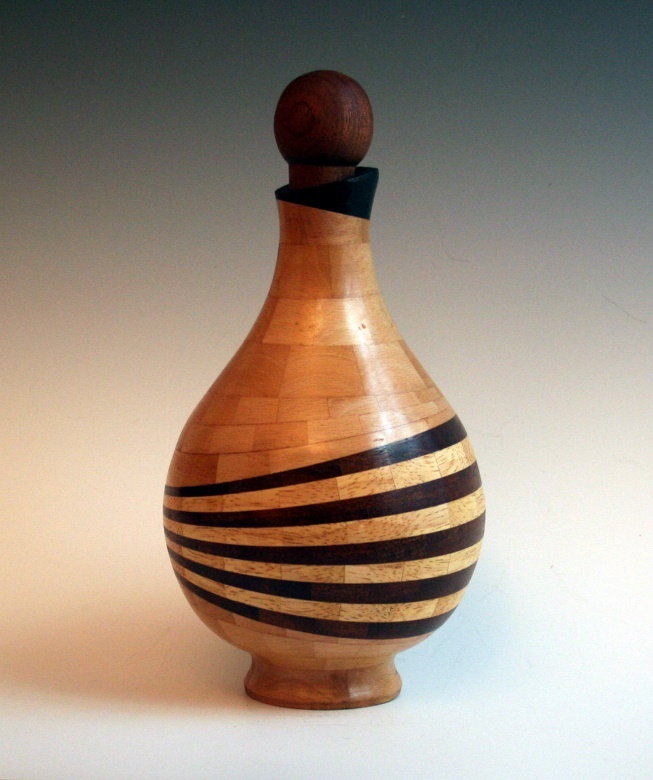 And Other variations…
Open segments
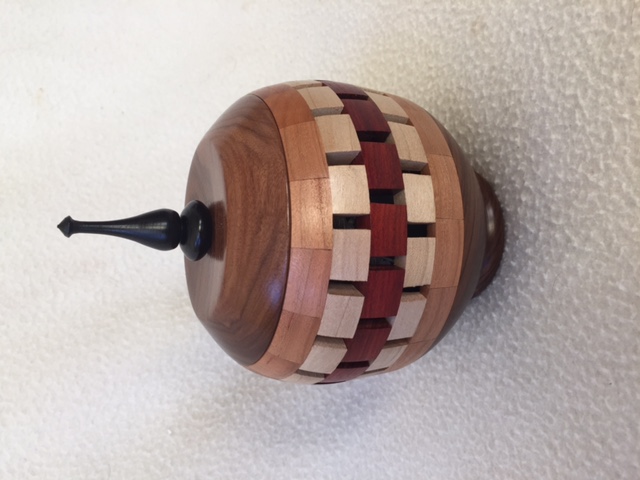 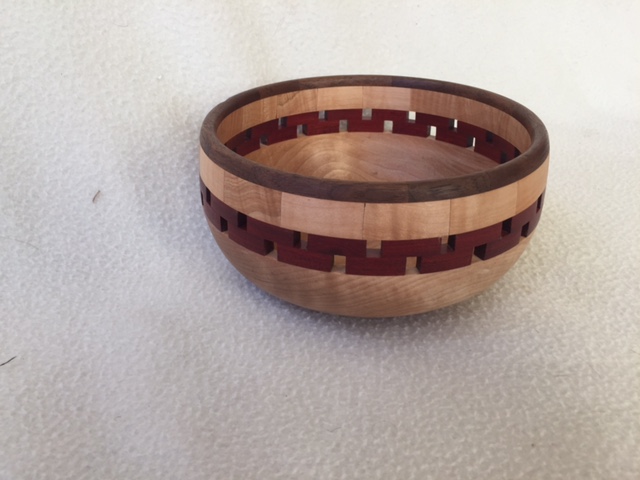 And Other variations…
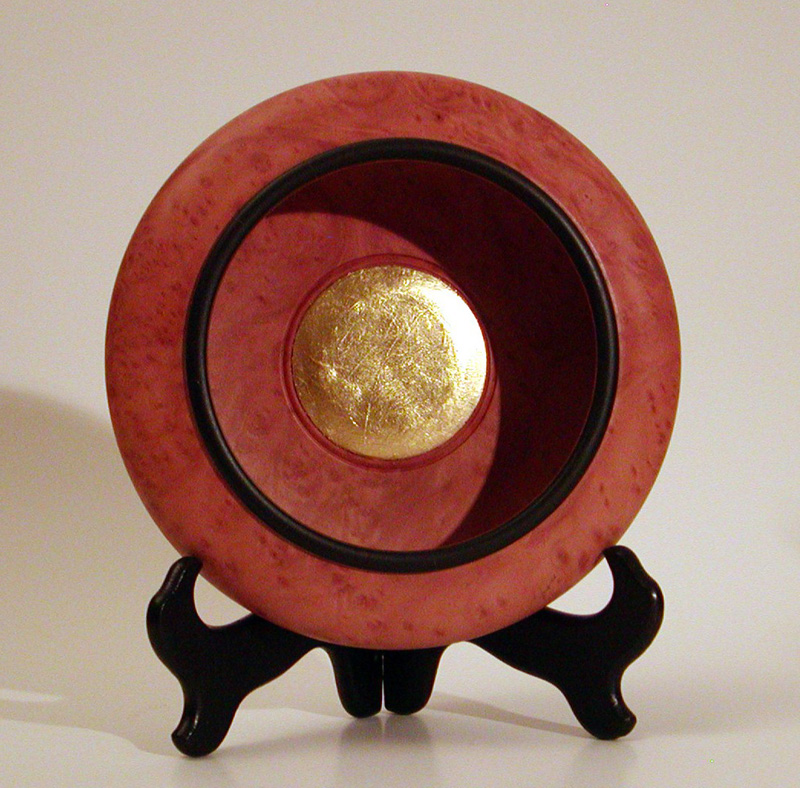 Keep it simple…
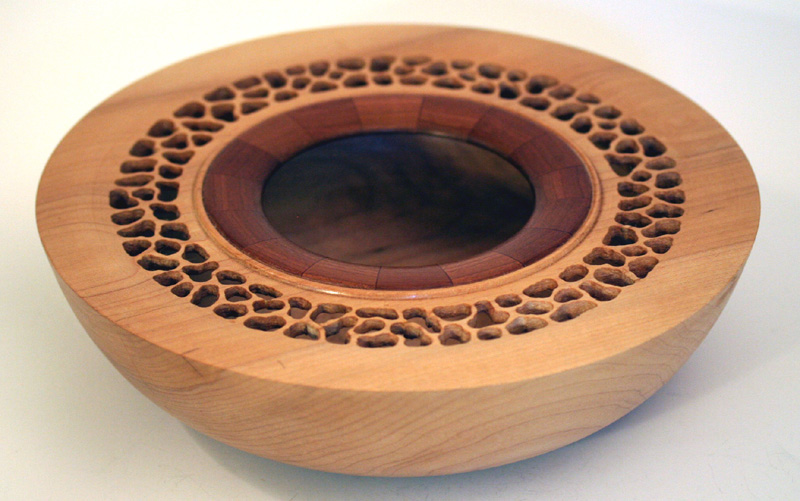 Conclusion
“No one in their right mind does segmented turning”

But who cares!  It can be 				very rewarding….
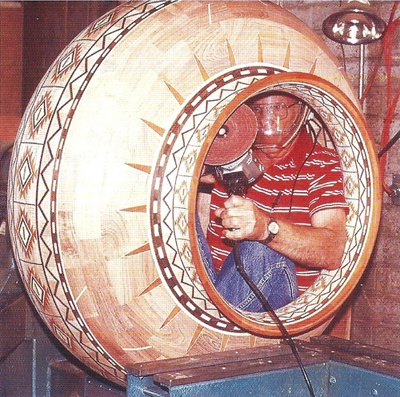 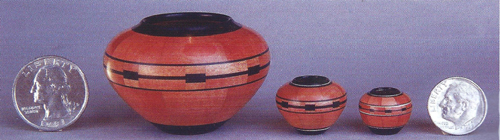